Kol och kolföreningar
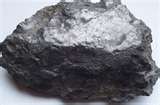 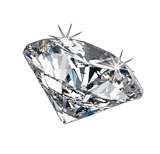 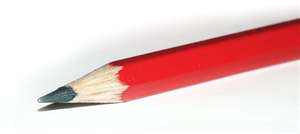 Kolföreningar – organisk kemi
Organisk kemi – handlar om kemiska föreningar som innehåller kolatomer.

De kallas kolföreningar eller organiska föreningar.
Rent kol – oorganisk kemi
Oorganisk kemi handlar om föreningar som inte innehåller kolatomer.
Men grundämnena kol och koldioxiderna räknas dit ändå.
Kolets kretslopp
Kol finns i många former
Kolföreningar är mycket vanliga och finns bland annat i tyg, mat, trä och plast.
Kolföreningar är grunden för allt levande.
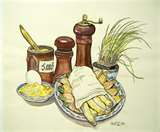 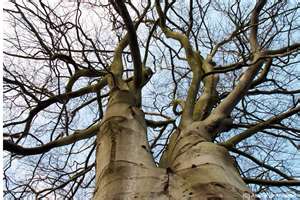 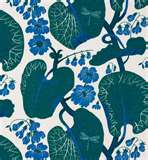 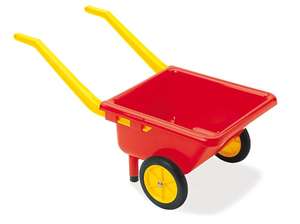 Rent kol finns i många former
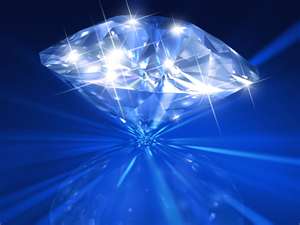 Diamant
Grafit
Amorft kol
Fulleren
Grafen
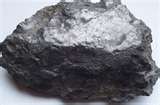 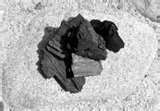 Fulleren och grafen
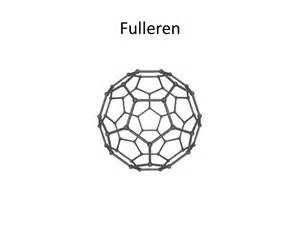 Fulleren  upptäcktes på 1980-talet. 
Det leder ström och bildas naturligt i 
   stoftmoln runt stjärnorna.

Grafen är bara ett lager kolatomer. Det 
leder ström, är hundra gånger starkare än 
stål och genomskinligt. Det var två ryska 
forskare som lyckades framställa grafen.
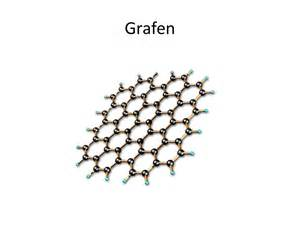 nanoteknik
Nanoteknik handlar om att utforska och använda atomer och molekyler för att designa nya material, komponenter eller system som har förbättrade eller nya egenskaper. 
Nanoteknik är en teknologi som arbetar med, och/eller att framställa saker på, atomstorlek.
Diamant
I diamant sitter alla atomerna ihop hårt i ett stort tredimensionellt nätverk – en kristall.
Diamant är världens hårdaste ämne.
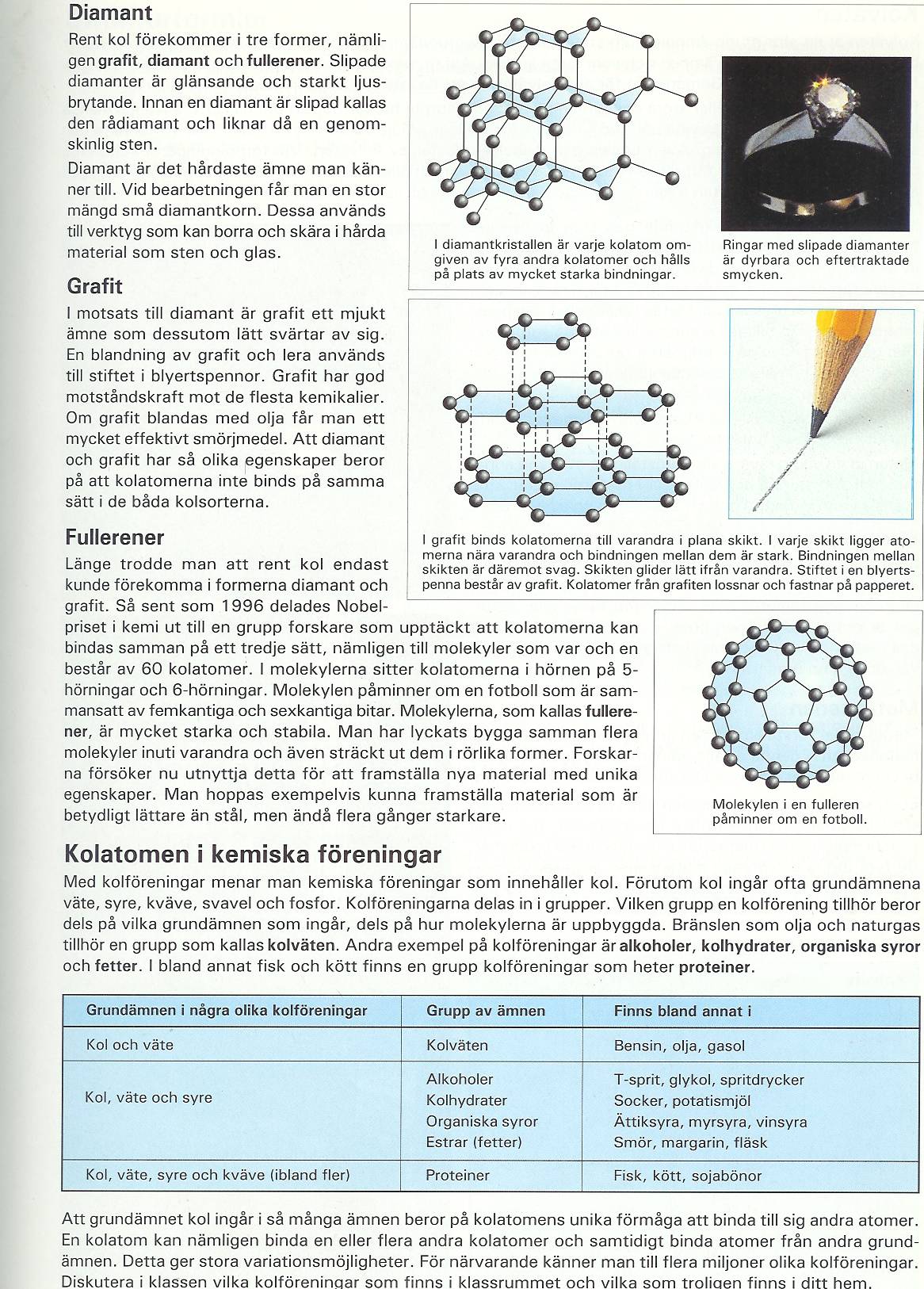 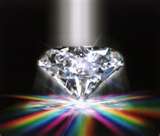 Grafit
I grafit ligger atomerna i lager som kan glida längs varandra.
Därför är grafit mjukt och används som smörjmedel och i blyerts.
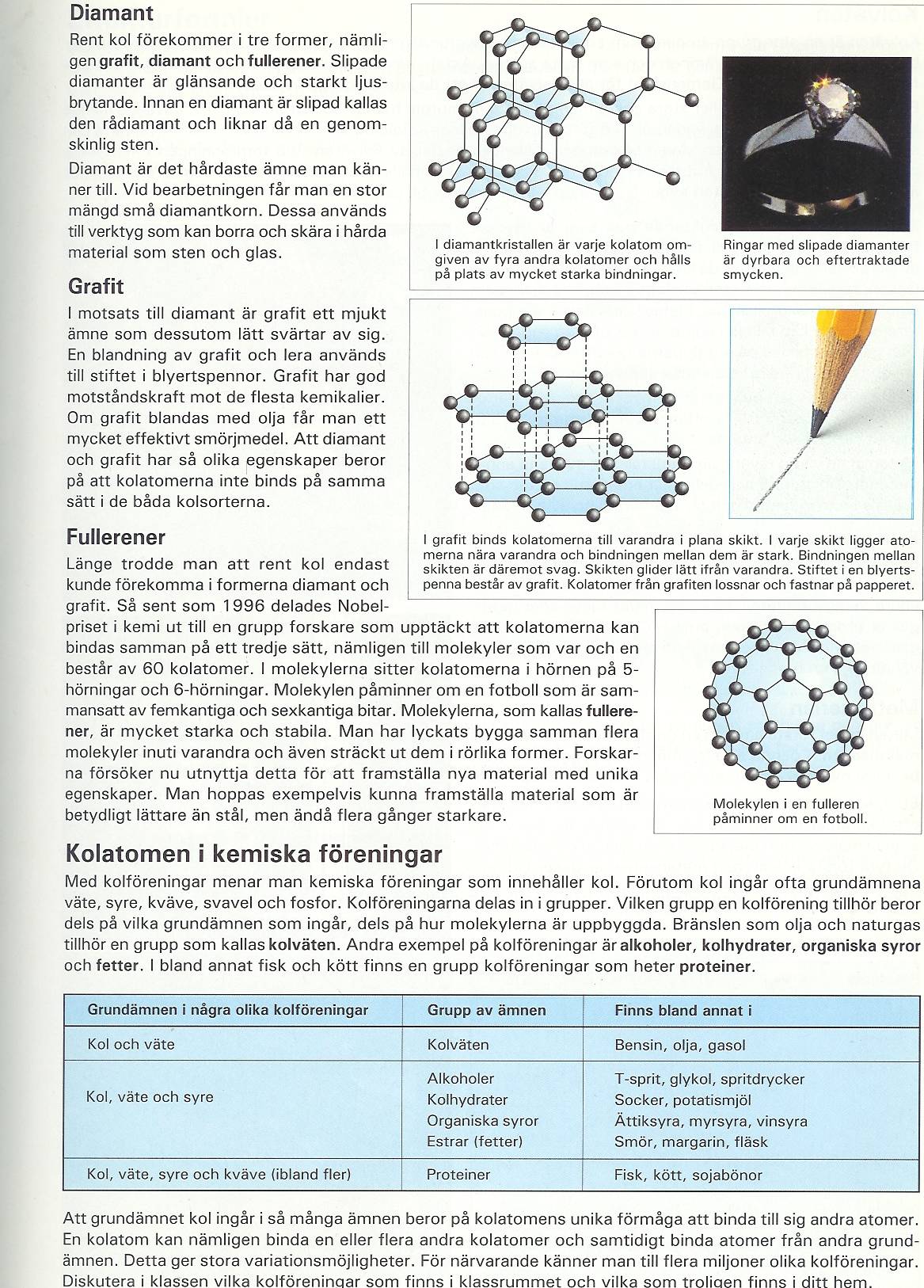 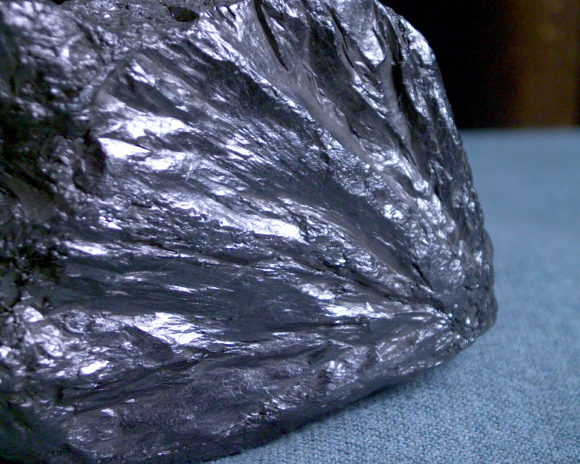 Amorft kol
I amorft kol – till exempel träkol – ligger kolatomerna huller om buller. 
Stenkol, träkol och aktivt kol är amorft kol.
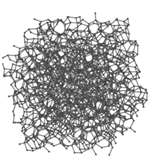 Träkol
Man kan tillverka träkol genom att hetta upp trä utan syretillförsel. Det kallas torrdestillation.
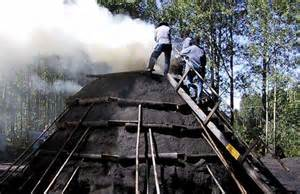 Tillverkning av träkol i en kolmila
Kan du?
Vilka olika former av rent kol finns det?
Varför är diamant så hårt?
Vilken form av kol ingår  i blyertspennor?
Vad skiljer amorft kol från de övriga formerna av kol?

Kan man tillverka diamanter?
Är vatten en organisk förening?
Kolväten är grunden i organisk kemi
Varje kolatom kan binda fyra andra atomer och det gör att det finns miljontals kolföreningar.
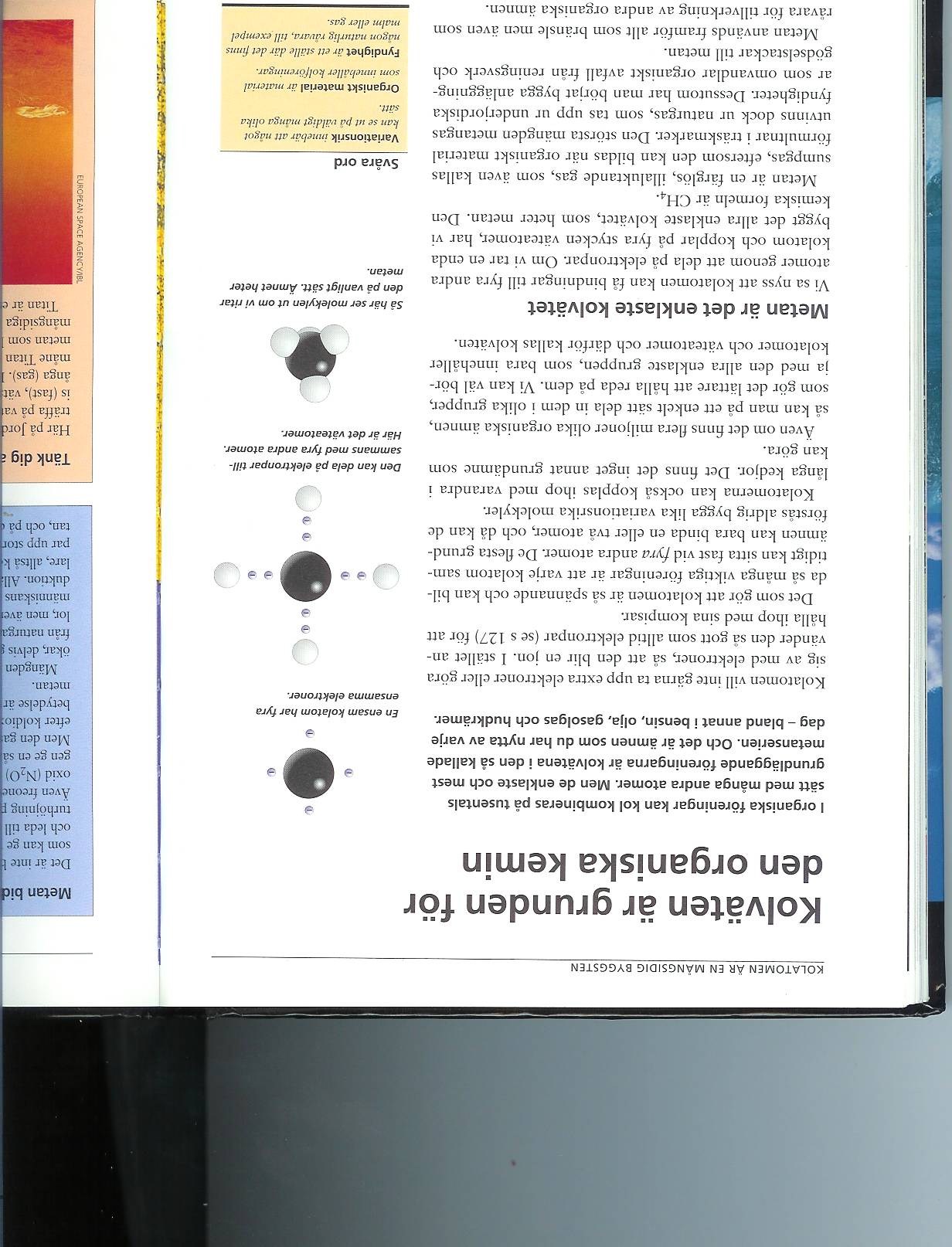 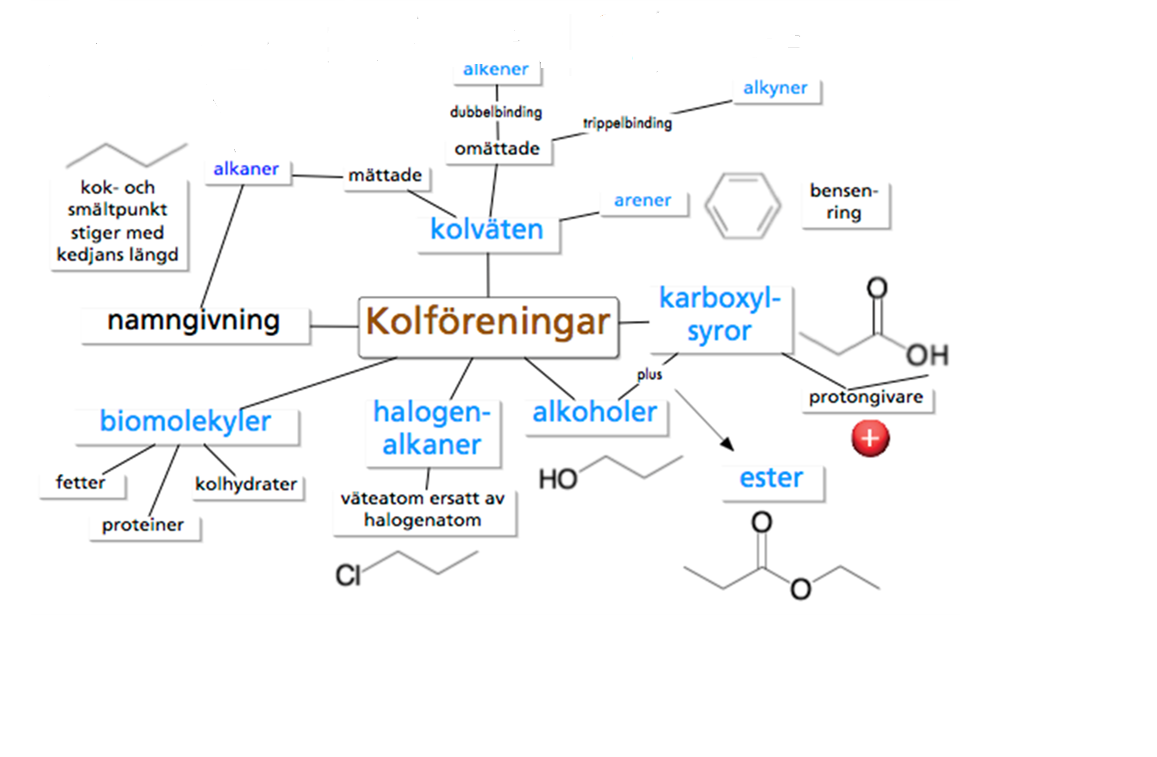 Olika modeller
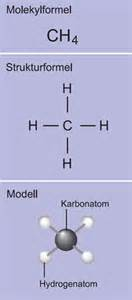 Molekyl eller summaformel visar
hur man skriver med kemiska 
tecken.

Strukturformler visar hur atomer
   sitter ihop med varandra.
Kolväten är grunden i organisk kemi
Kolväten är byggda av kol- och väteatomer.

De går inte att lösa i vatten.

De brinner lätt i luft.

Ju längre kolkedja desto högre kokpunkt har kolvätet.
Kolväten kan delas i tre grupper
Alkaner,  mättade kolväten med enkelbindningar mellan kolatomerna. Slutar på –an.

Alkener, omättade kolväten med en dubbelbindning mellan kolatomerna. Slutar på –en.

Alkyner, omättade kolväten med en trippelbindning mellan kolatomerna. Slutar på –yn.
alkaner
Alkaner med 1 – 4 kolatomer är gaser. De heter metan, etan, propan och butan.
Gasolgas består av propan och butan.
Metan		CH4
Etan			C2H6
Propan		C3H8
Butan		C4H10
Kolväten är grunden i organisk kemi
Alkaner med 5 – 16 kolatomer är vätskor, som bensin.
Alkaner med fler än 16 kolatomer är fasta, som asfalt och paraffin.
Pentan	C5H12
Hexan		C6H14
Heptan	C7H16
Oktan		C8H18
Nonan		C9H20
Dekan		C10H22
Kolväten är grunden i organisk kemi
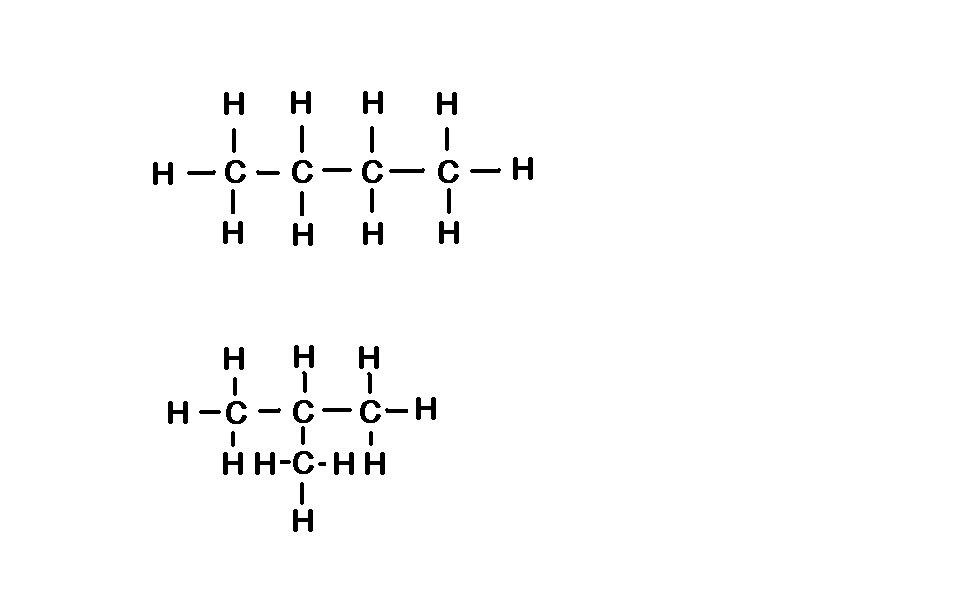 Kolkedjan i kolväten kan vara rak eller grenad.
Molekyler som har lika många atomer men olika form kallas isomerer.
Båda har molekylformeln C4H10
Omättade kolväten har färre väteatomer – alkener och alkyner
Två kolatomer kan sitta ihop med två eller tre bindningar.
Det kallas dubbel- eller trippelbindning.



                                               Detta är etyn
      Detta är eten
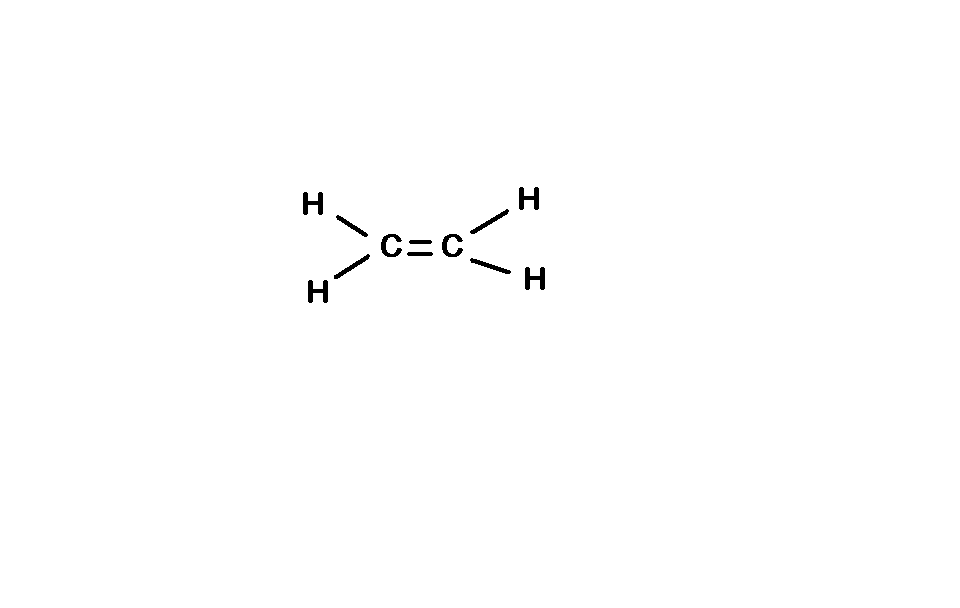 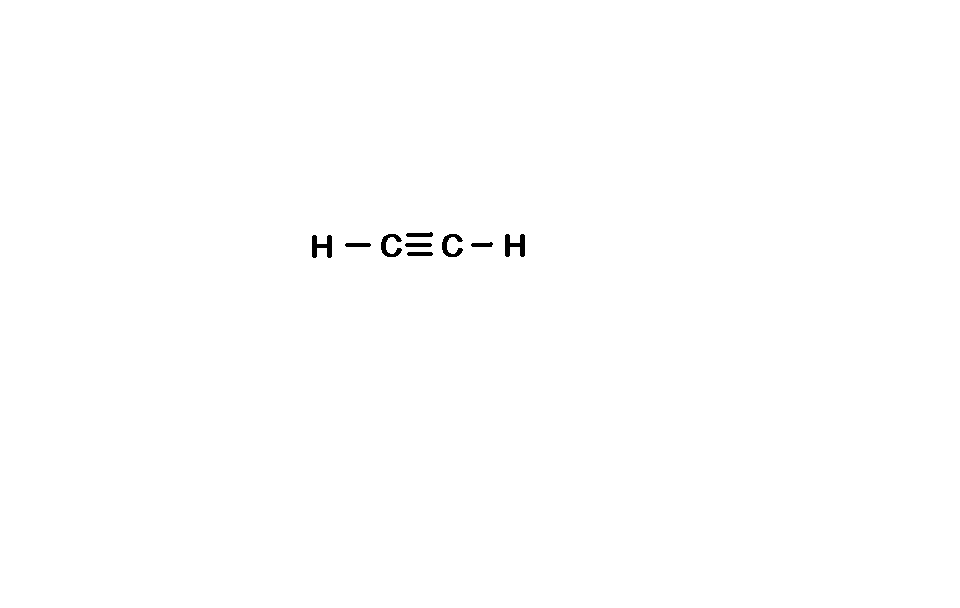 alkener
Kolväten med en dubbelbindning kallas alkener. 
Alkenernas namn slutar på –en, till exempel eten.
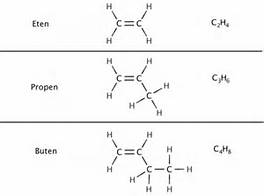 alkyner
Kolväten med en trippelbindning kallas alkyner.
Alkynernas namn slutar på –yn, till exempel etyn.
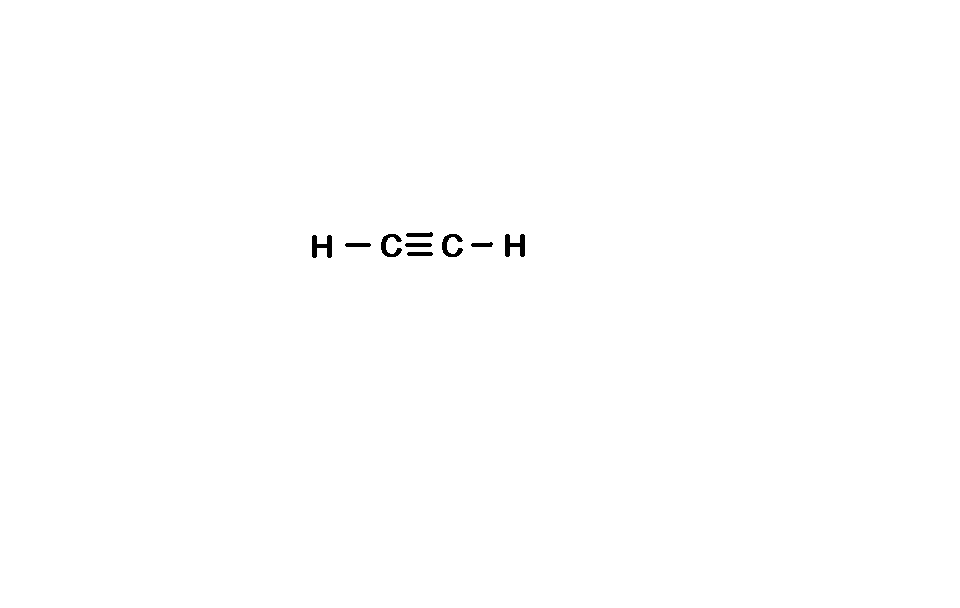 etyn
Omättade kolväten har färre väteatomer
Eten och etyn är gaser som används som råvaror till plast.
Etyn används också vid svetsning.
Då kallas den för acetylen.
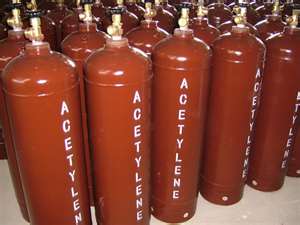 Omättade kolväten har färre väteatomer
Alkaner är mättade kolväten.
Alkener och alkyner är omättade kolväten.
Omättade kolväten kan reagera med andra ämnen, ta till sig nya atomer och på så sätt bli mättade.
Omättade kolväten kan mättas
Polymerer – en jättemolekyl byggd med kolatomer
Plast är byggd av tusentals molekyler av väte och kol med enkelbindningar. 




Papper är också en polymer som är byggd av cellulosamolekyler (glukosringar som bygger långa kedjor).
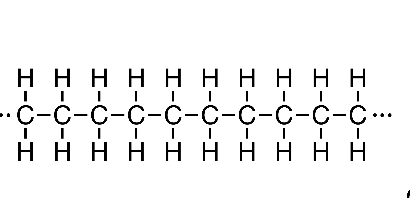 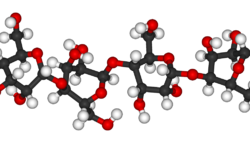 Fossila bränslen är fulla med kolväten
De flesta kolväten som vi använder kommer från fossila bränslen – naturgas, stenkol och råolja.
Är egentligen döda växter och djur som under stort tryck, värme och avsaknad av syre har ombildats till olja, kol och naturgas.
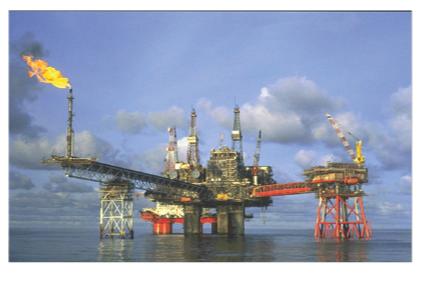 Fossila bränslen är fulla med kolväten
Stenkol är en blandning av amorft kol och omättade kolväten.
Det används främst för att skapa elektricitet i kolkraftverk.
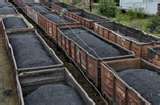 Fossila bränslen är fulla med kolväten
Råolja är det fossila bränsle som används mest.
Det är en blandning av olika kolväten, de flesta mättade.
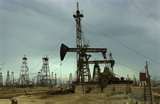 Jämför fossilt bränsle med biobränsle
Hur framställs bränslet?

Fördelar/nackdelar med bränslet
Fossila bränslen är fulla med kolväten
I ett oljeraffinaderi delas råolja upp i olika kolvätegrupper (fraktioner).
De är asfalt och paraffin, smörjolja och 
     eldningsolja, 
     dieselolja, 
     fotogen, 
     bensin samt 
     gasformiga 
     kolväten (gasol).
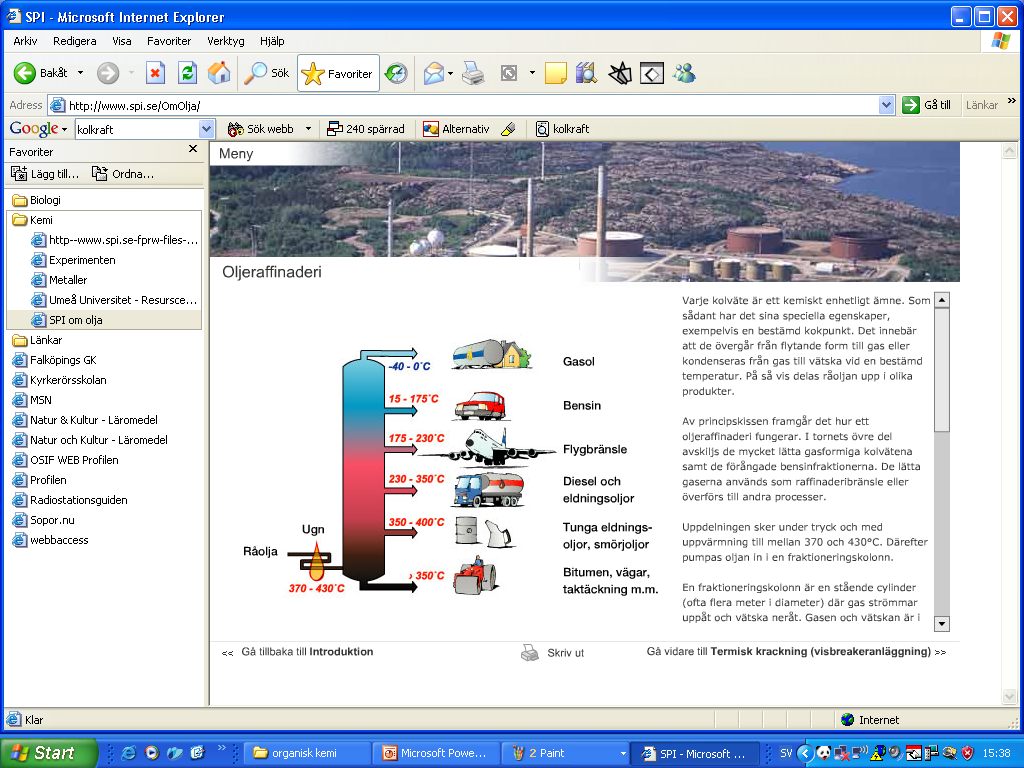 Uppgift sid 112 i KemidirektFossila bränslen – oljan historia
Läs igenom oljans historia och svara på frågorna.
krackning
För att få mer bensin ur råoljan kan man slå sönder större kolväten till bensinkolväten.
Metoden kallas krackning.
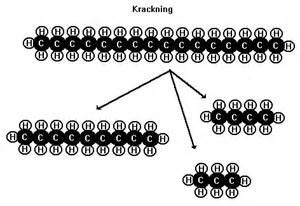 Alkoholer är mer än vin och sprit
I en alkoholmolekyl är en väteatom i kolvätet utbytt mot en OH-grupp. Den kan innehålla flera OH-grupper.

Alkoholens namn slutar på –ol.
Alkoholer är mer än vin och sprit
Metanol kallas också träsprit och är mycket giftig.
Den som dricker metanol kan bli blind eller dö.
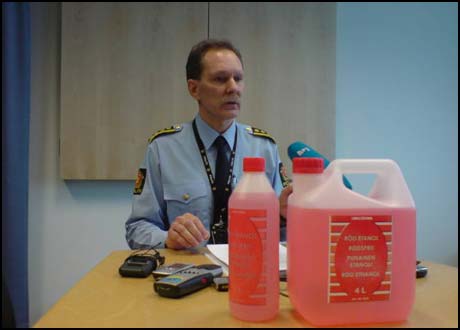 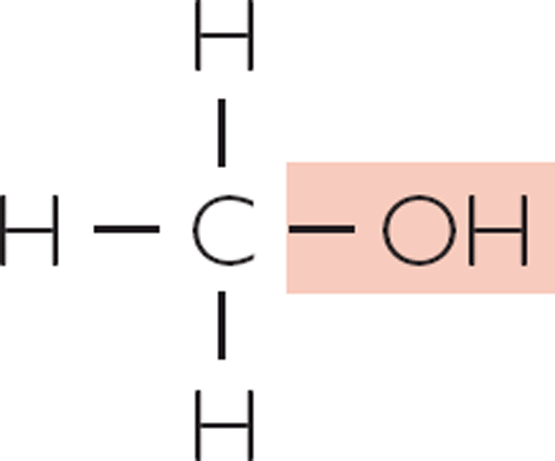 Alkoholer är mer än vin och sprit
Alkoholen i vin eller öl heter etanol.
Etanol bildas när jästsvampar omvandlar socker.
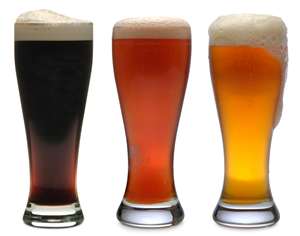 Alkoholer är mer än vin och sprit
Metanol och etanol är miljövänliga bränslen.
De tar inte slut eftersom vi kan tillverka dem av växter.
glykol
Glykol ser ut som etan, fast med två OH-grupper.
Den är mycket giftig och används för att hindra att kylarvätskan i bilar fryser.
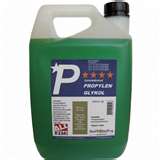 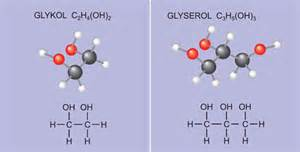 glycerol
Glycerol har tre OH-grupper.
Den ingår i fetter och hudkrämer.
Glycerol har egenskapen att den kan binda fukt, därför används den i fuktkrämer.
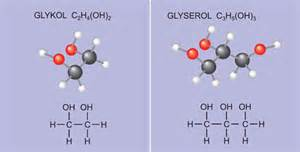 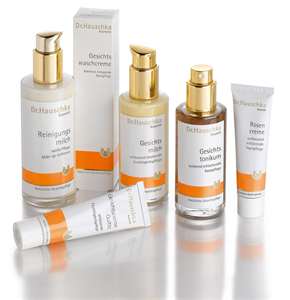 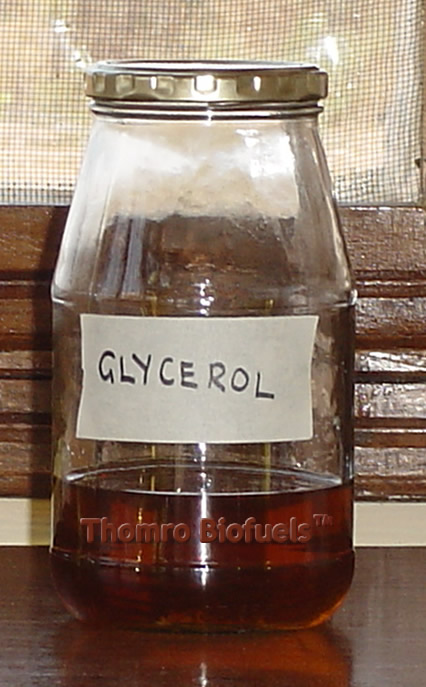 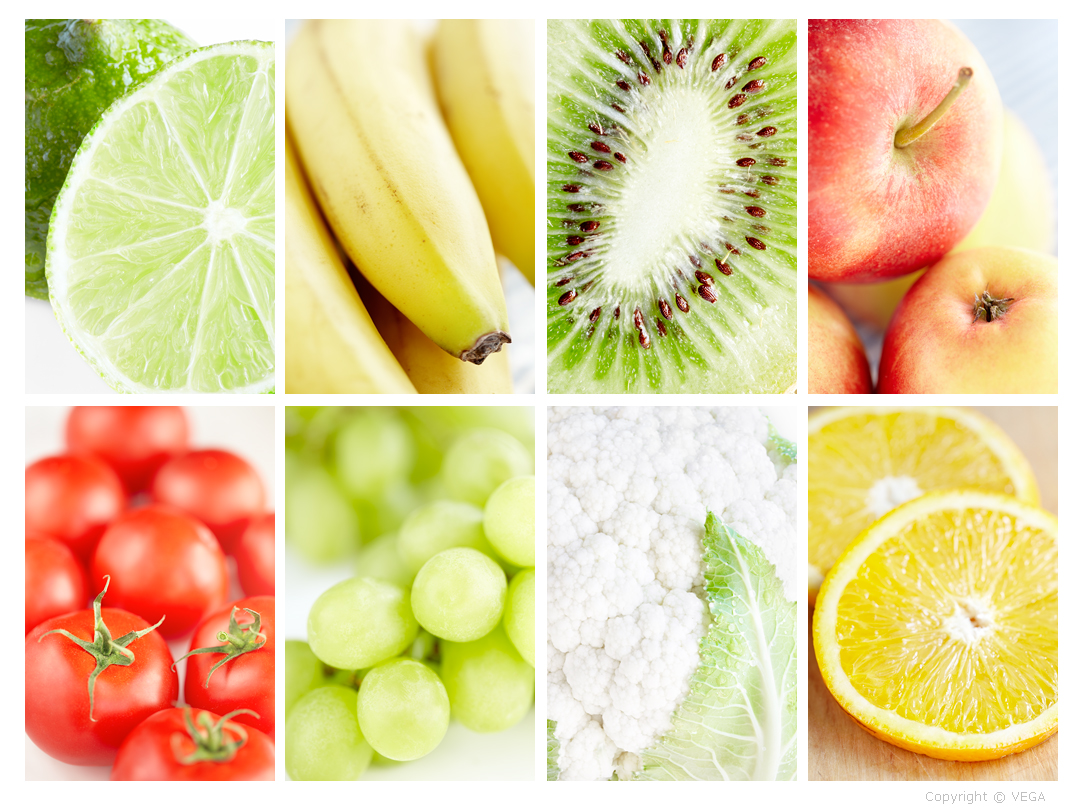 Organiska syror innehåller syragruppen – COOH
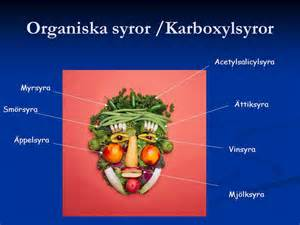 Organiska syror i frukt och din kropp
De enklaste organiska syrorna är metansyra (myrsyra) och etansyra (ättiksyra).
Myrsyra finns i myror och nässlor.
Ättiksyra används till mat och som råvara i plast.
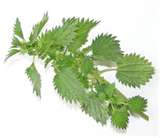 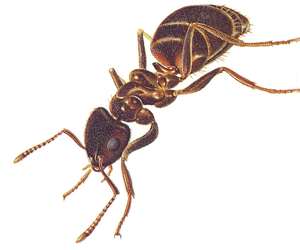 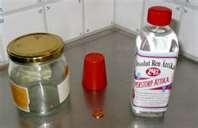 Syror skyddar och ger smak
Organiska syror innehåller kol, syre och väte.

Syrorna skyddar mot bakterier, svampar och växtätande djur.

Vi använder därför syror när vi ska bevara vår mat.
Organiska syror
Organiska syror kan bildas av alkoholer.
OH-gruppen i alkoholen och kolatomen som den sitter fast vid reagerar med syre och det bildas en COOH-grupp.

Det är det som händer när vin står framme och blir surt. Det bildas ättiksyra av etanolen.
Karboxylgrupp
Organiska syror
Metansyra   - myrsyra

Etansyra      - ättiksyra

Propansyra - propionsyra

Butansyra - smörsyra
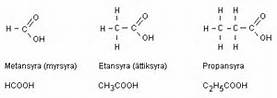 Organiska syror – karboxylsyror
En organisk syra innehåller en kolvätekedja och en eller flera karboxylgrupper.
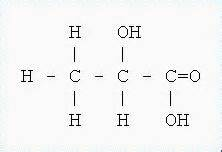 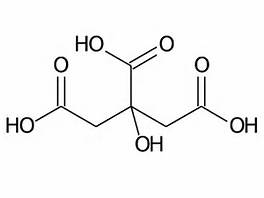 mjölksyra
citronsyra
Stearinsyra
Syror med minst sex kolatomer är fasta ämnen.
Ett exempel är stearinsyra som finns i stearin.
Den har 18 kolatomer.
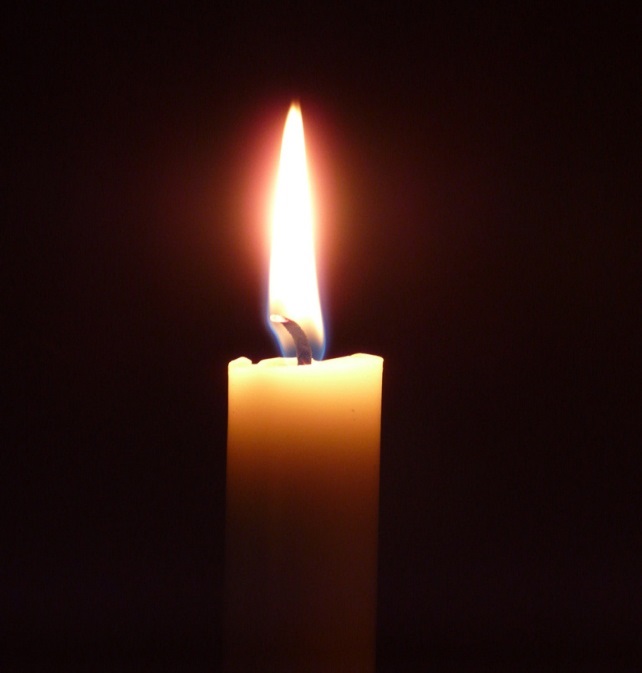 C17H35COOH
Kan du?
Nämn några syror som finns i livsmedel.

Hur bildas en organisk syra?

Hur ser den atomgrupp ut som är gemensam för alla organiska syror?

Namnge fyra karboxylsyror.
Estrar
Om en syra och en alkohol reagerar bildas en ester.
Estrar doftar och smakar ofta som någon frukt.
De finns i frukter och som smakämnen i godis och läsk.
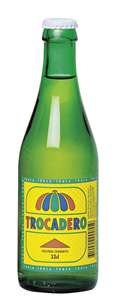 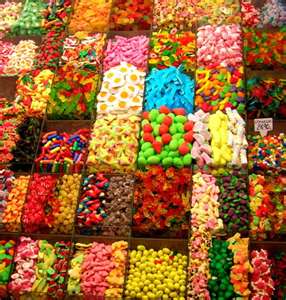 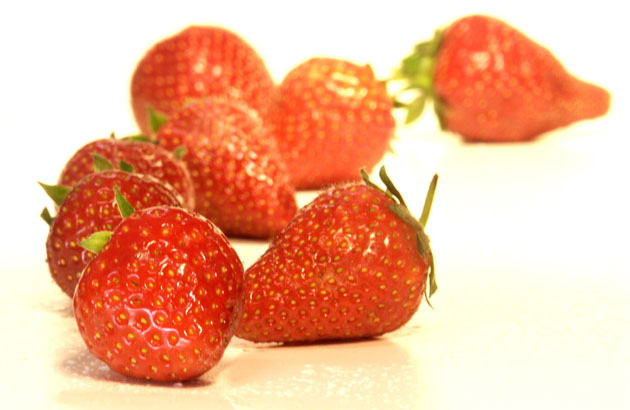 Estrar
Estrar
Sprängämnet nitroglycerin är en ester.
Det ingår i dynamit men används även som hjärtmedicin.
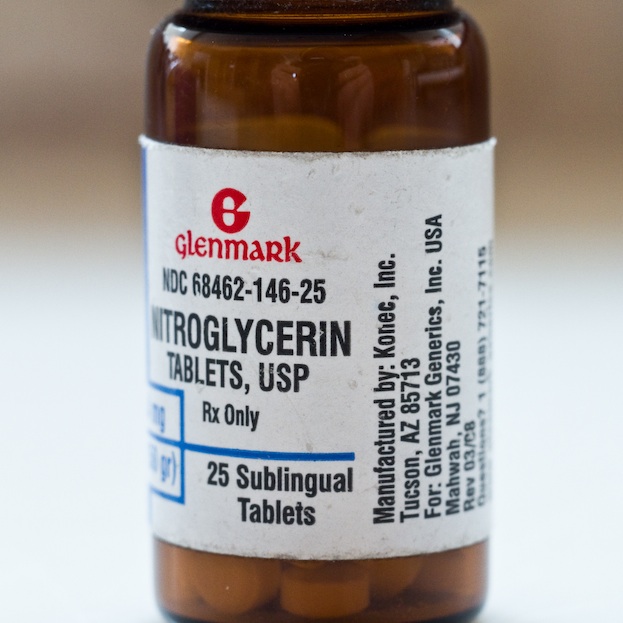 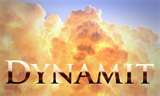